Multiply and divide numbers mentally drawing on known facts.
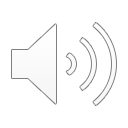 10 × 46 = 460
What else can we work out using this fact?
How could we find19 × 46?
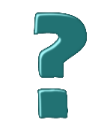 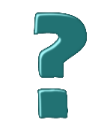 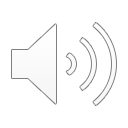 We could also find 5 × 46, 15 × 46,20 × 46, 21 × 46…
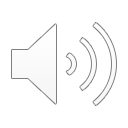 19 × 46
= (20 x 46) – 46 
= 920 – 46
= 874?
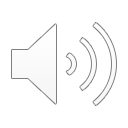 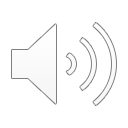 Choose another even 2-digit number, multiply it by 10, then use this to multiply the numberby 5, 20 and 21.
1
Year 5
Multiply and divide numbers mentally drawing on known facts.
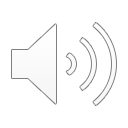 20 × 6		
30 × 6		
20 × 7		
30 × 7		
20 × 8		
30 × 8
= 120
= 180
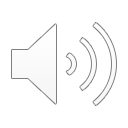 = 140
Write the answers to these questions – use times tables facts to help. 
For example, we know 2 x 6 = 12, 
so 20 x 6 = 120…
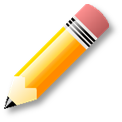 = 210
= 160
= 240
2
Year 5
Multiply and divide numbers mentally drawing on known facts.
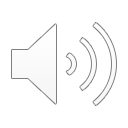 We can use these answers to help with division.
20 × 6		
30 × 6		
20 × 7		
30 × 7		
20 × 8		
30 × 8
= 120
= 180
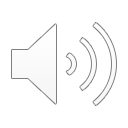 = 140
= 210
244 ÷ 8
123 ÷ 6
154 ÷ 7
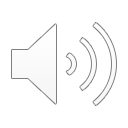 = 160
We know that 20 x 6 = 120, so 123 ÷ 6 = 20 r 3 or 20½.
We know that 20 x 7 = 140. 154 is 14 more than 140 so, 154 ÷ 7 = 22.
We know that 30 x 8 = 240 so 244 ÷ 8 = 30 r 4 or 30½.
= 240
3
Year 5